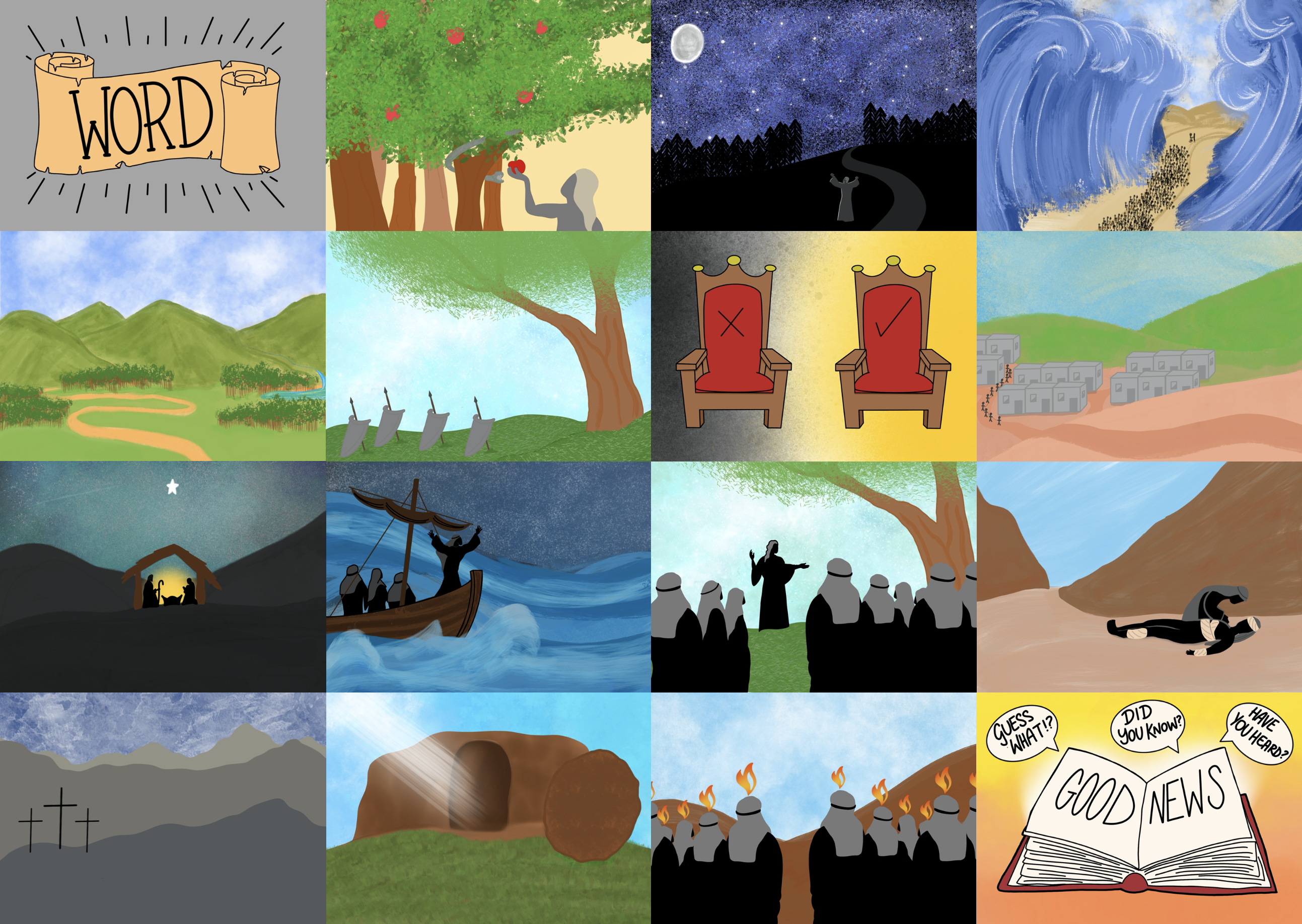 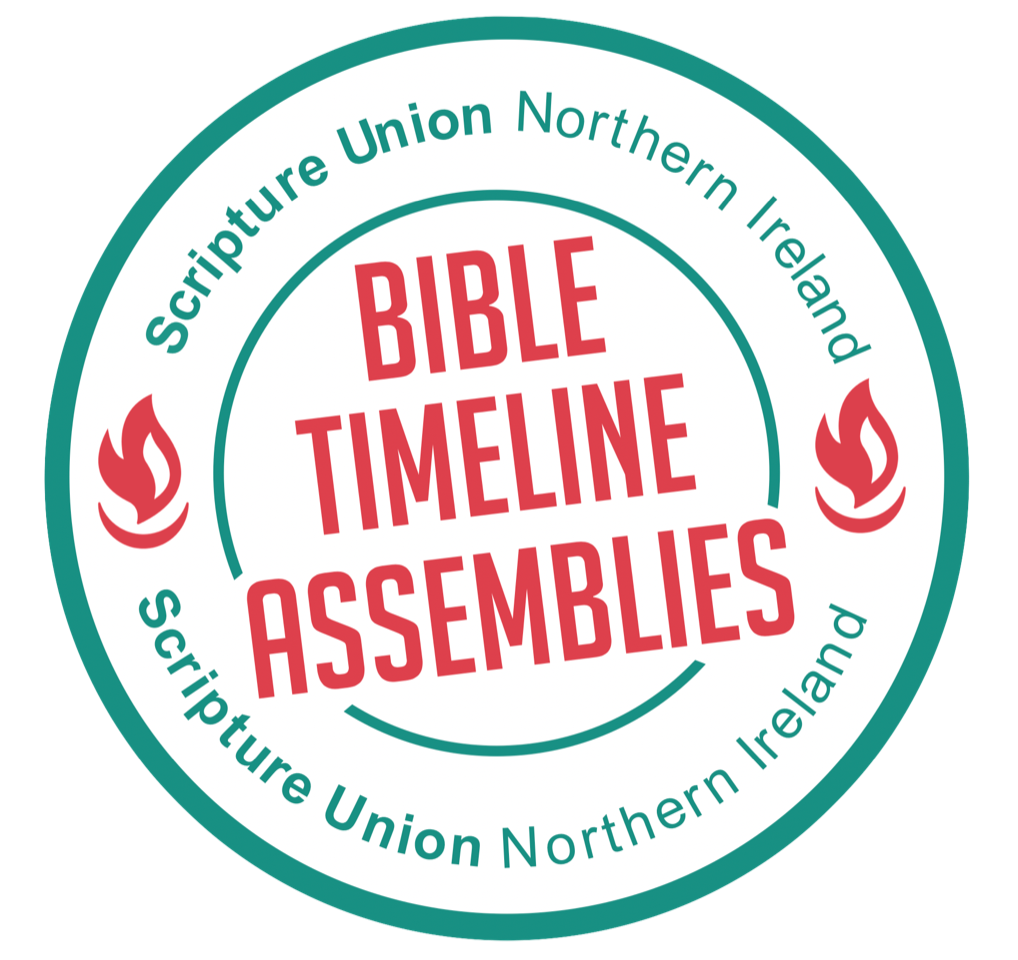 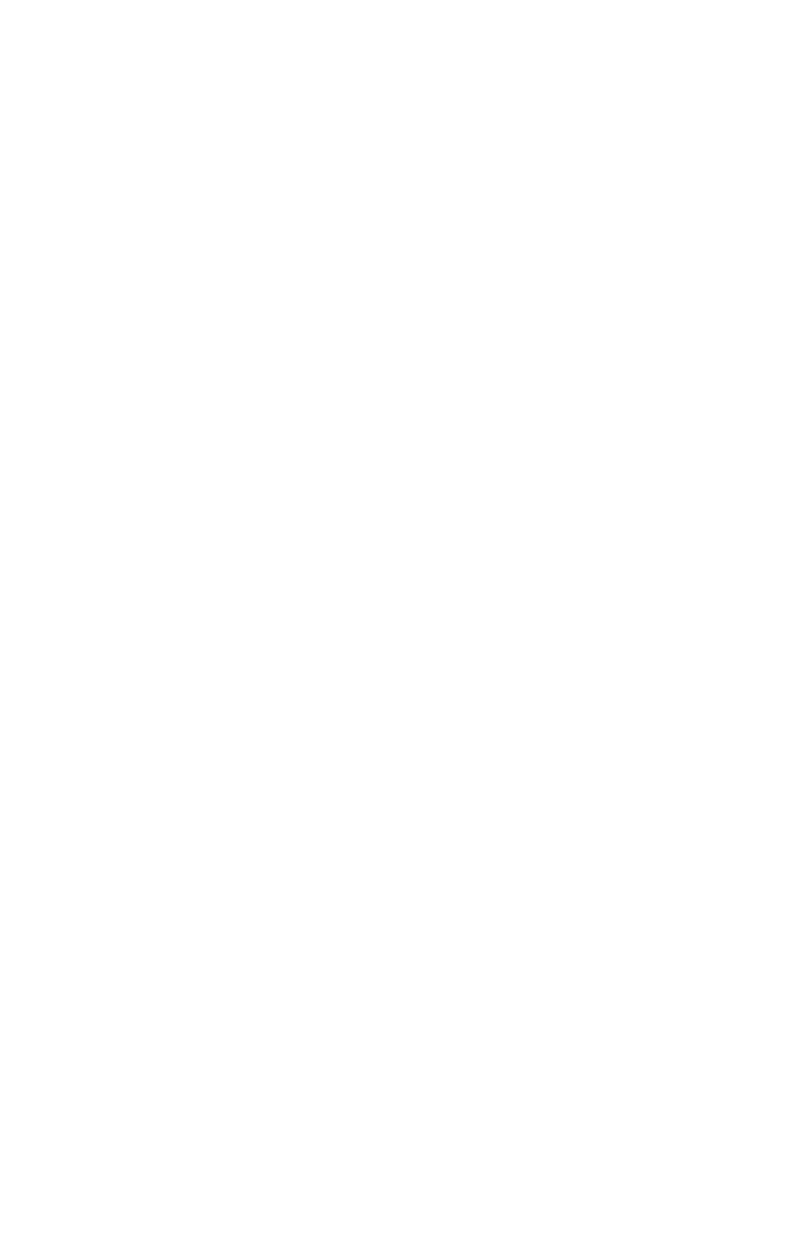 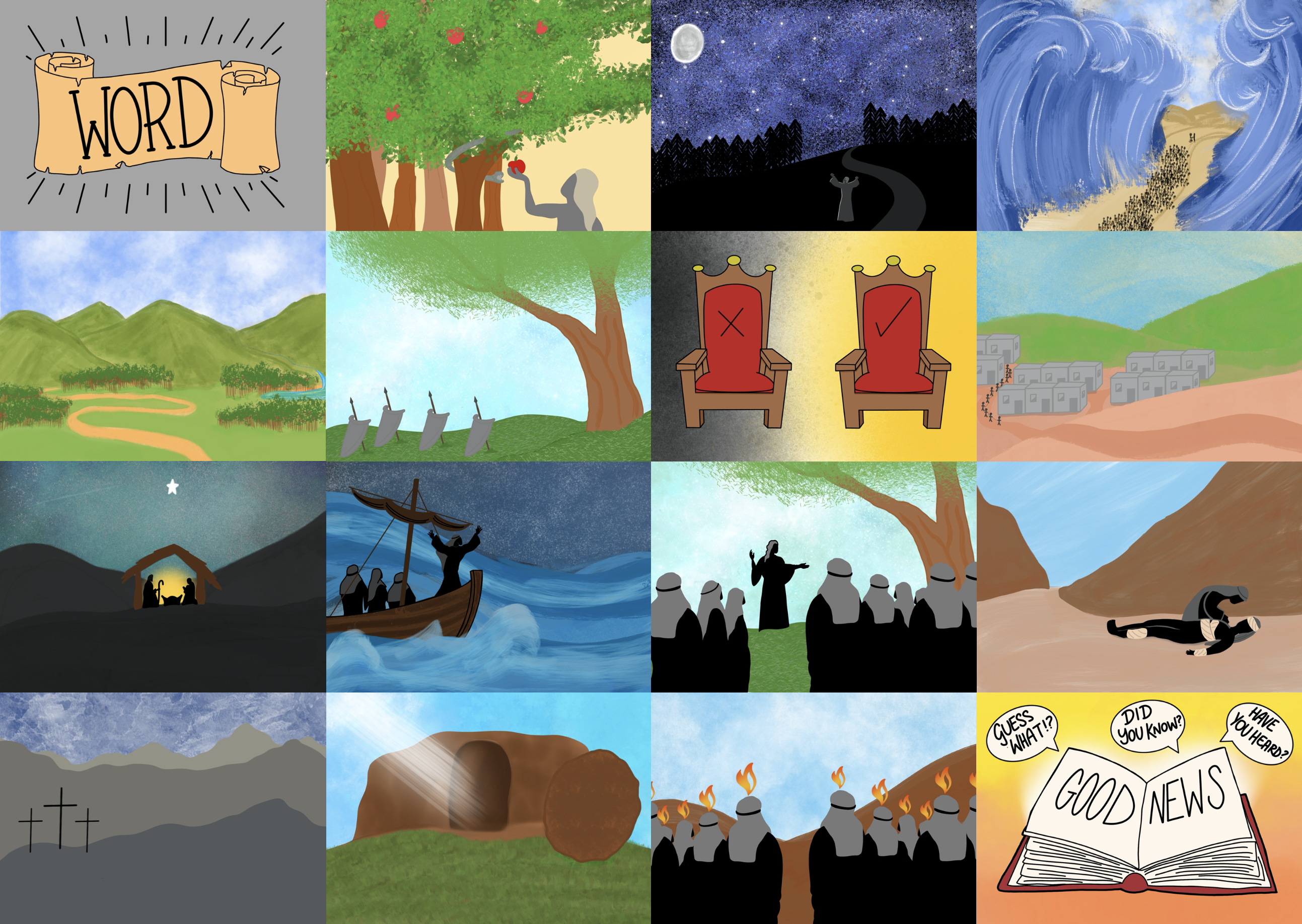 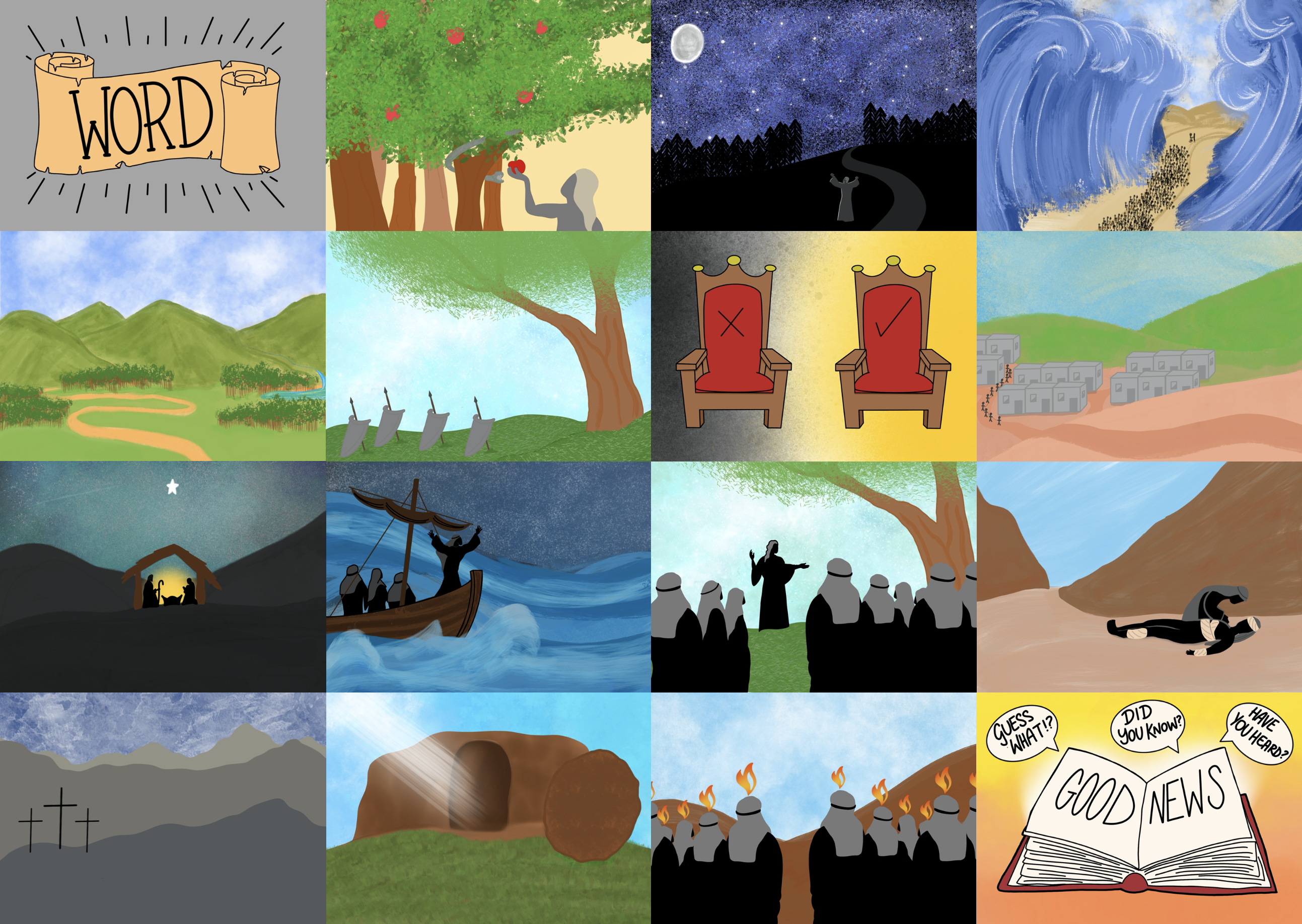 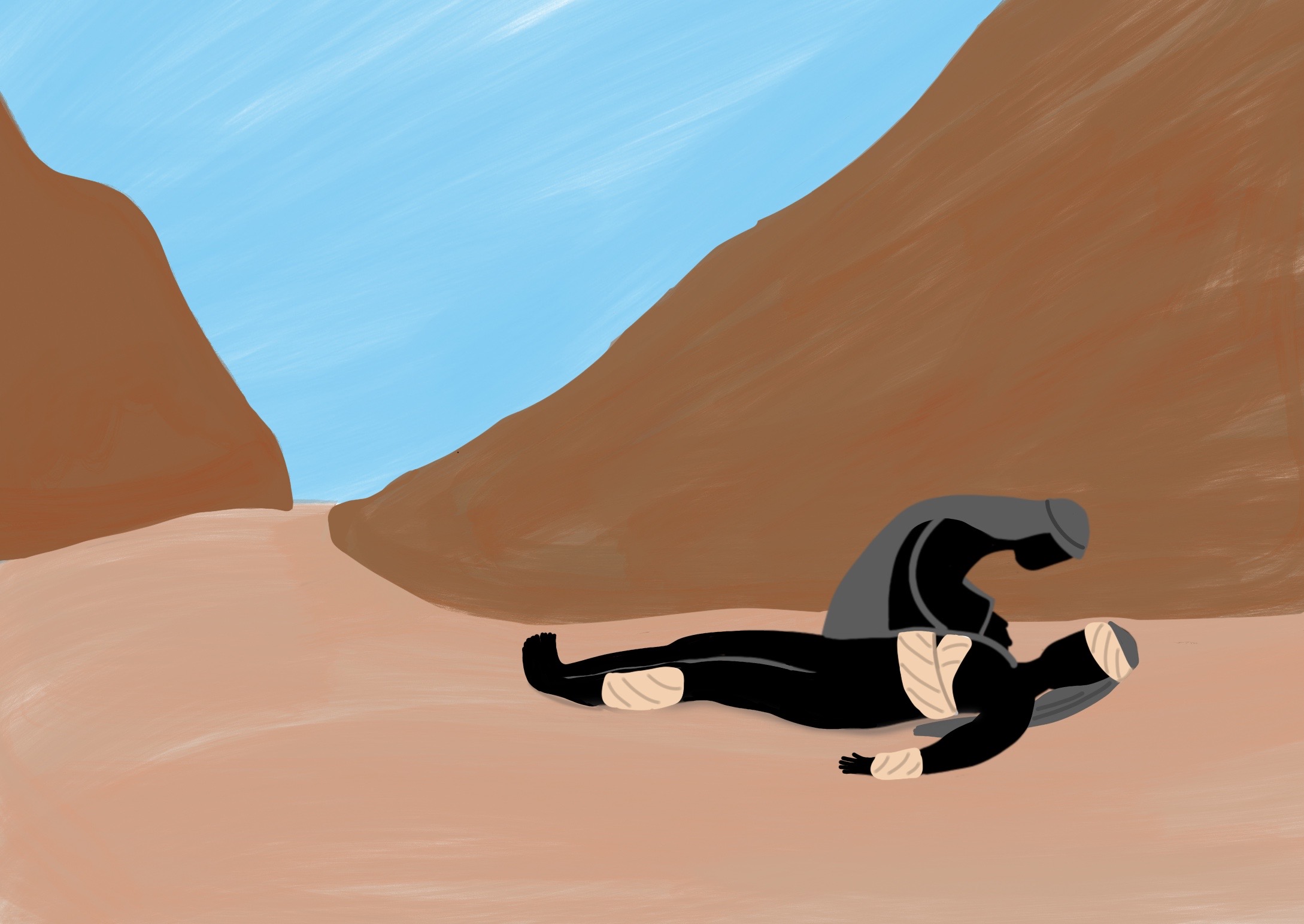 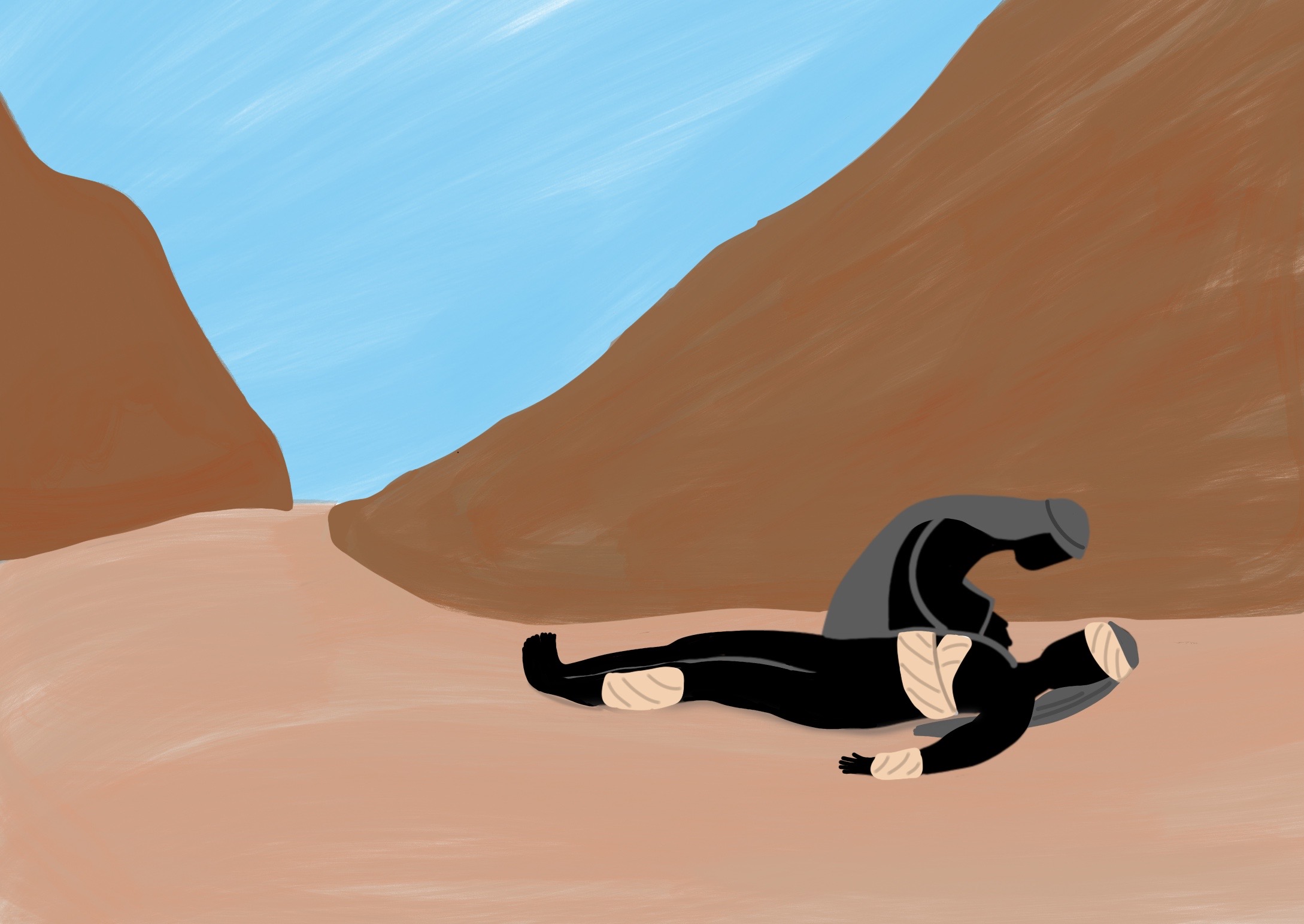 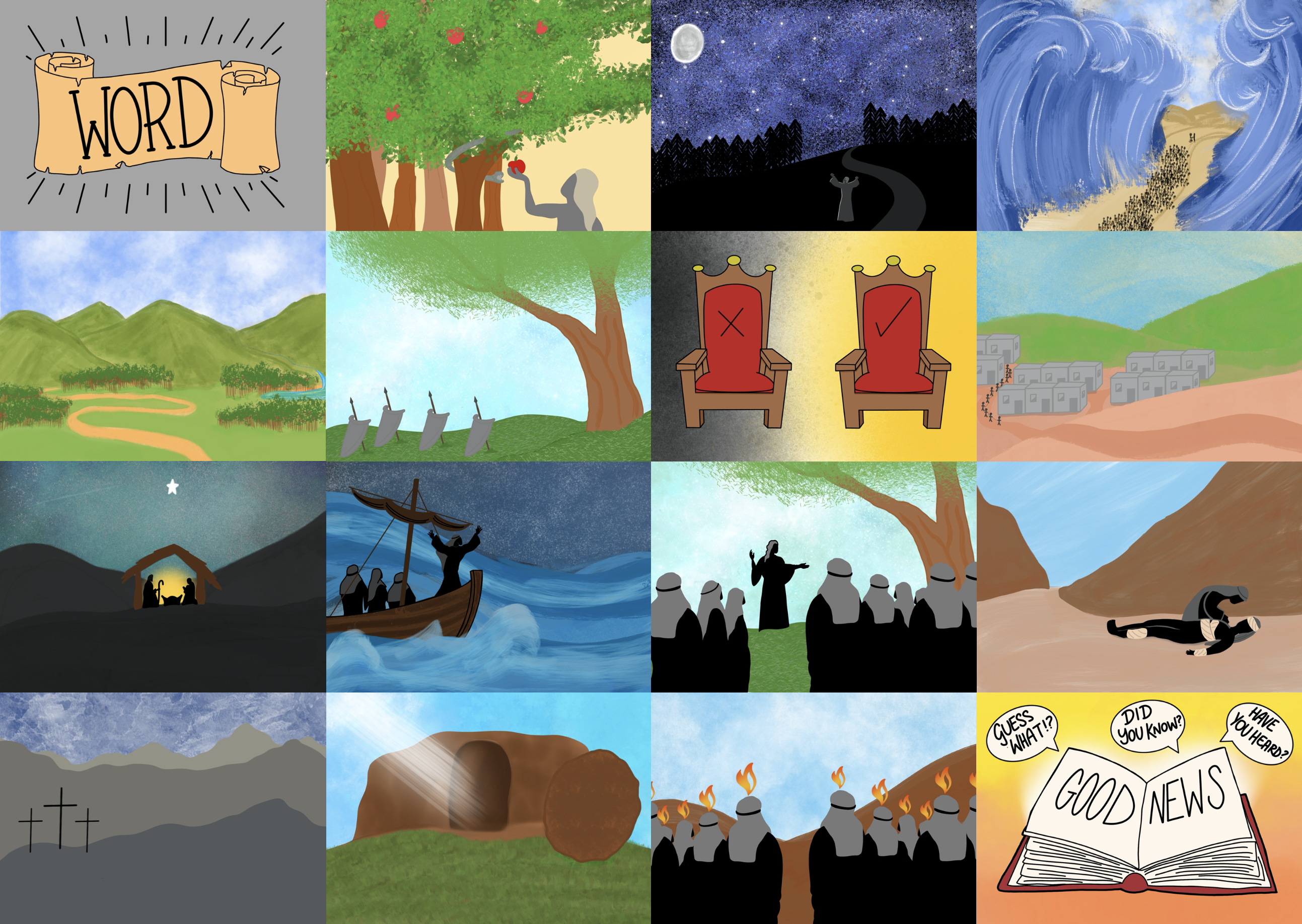 He taught us His way and He showed us His love.
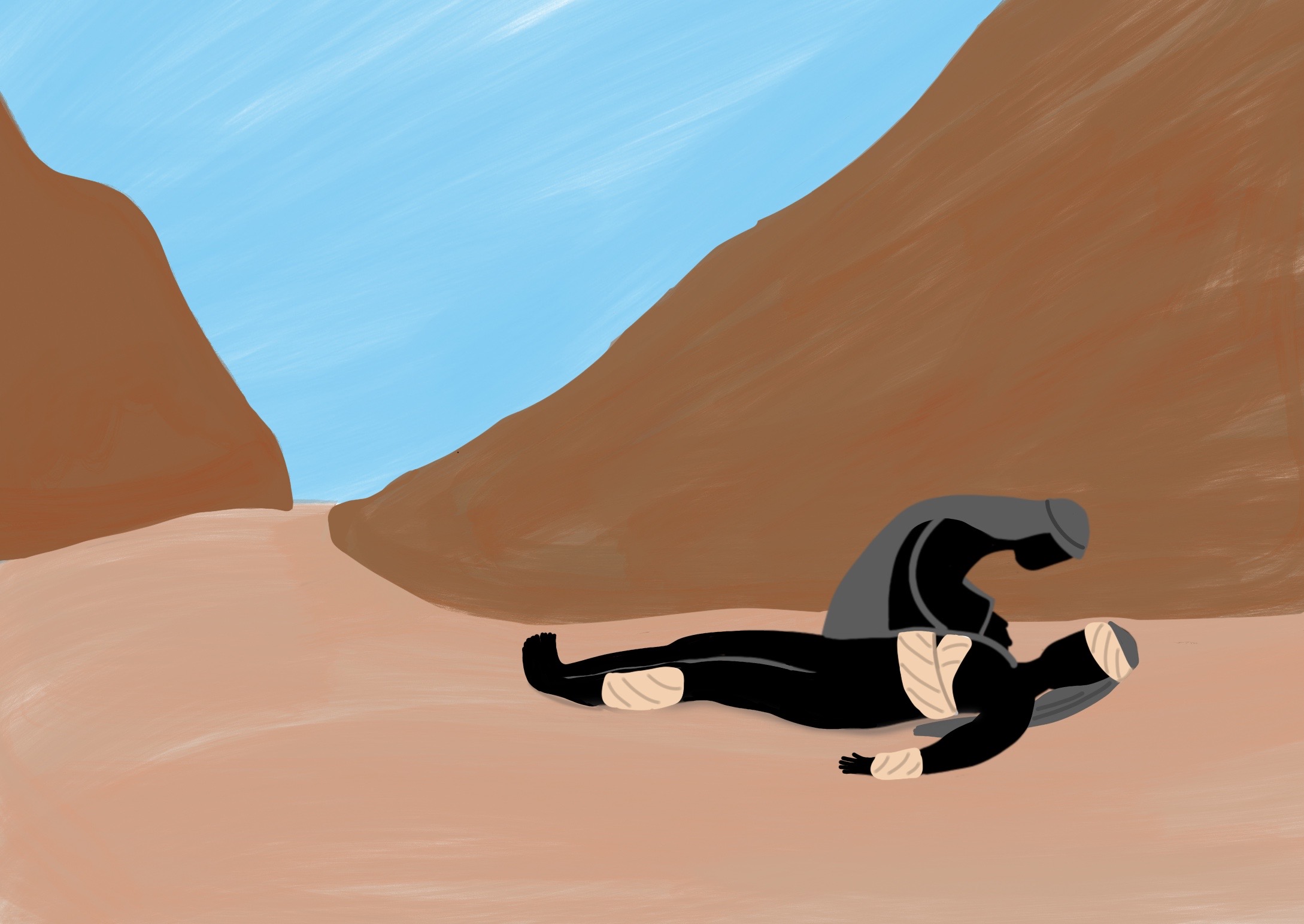 Jesus taught us to live God’s way
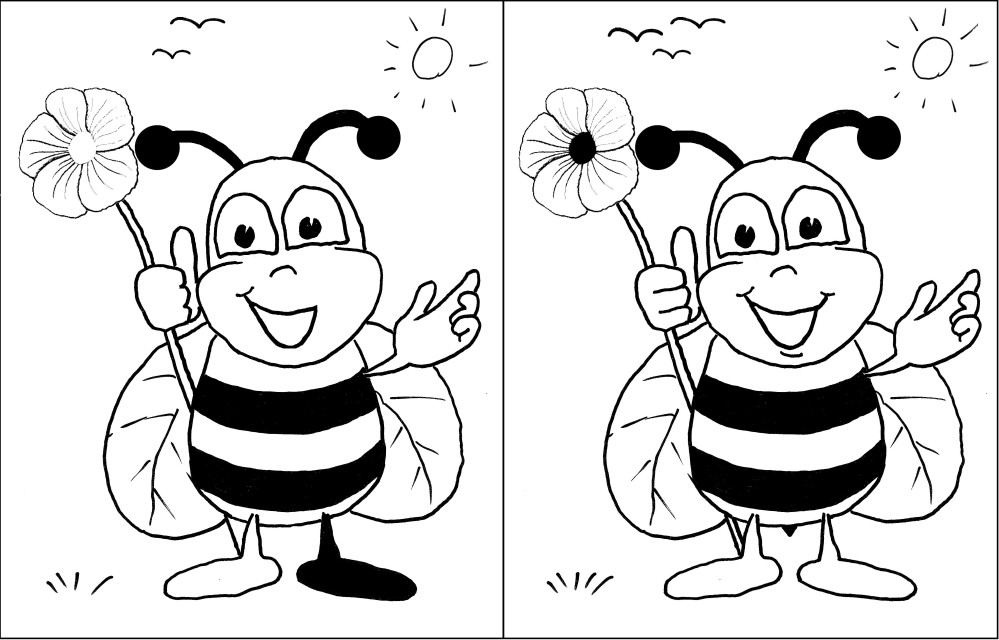 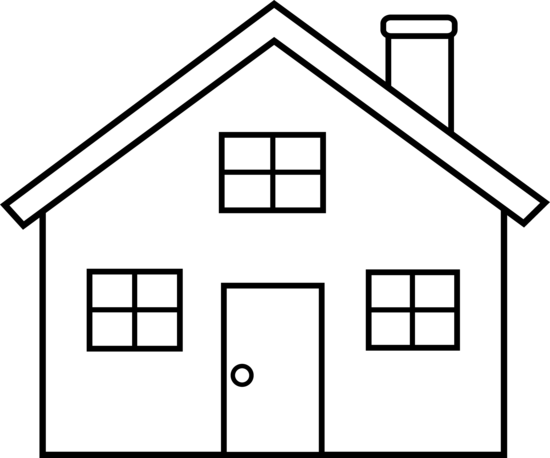 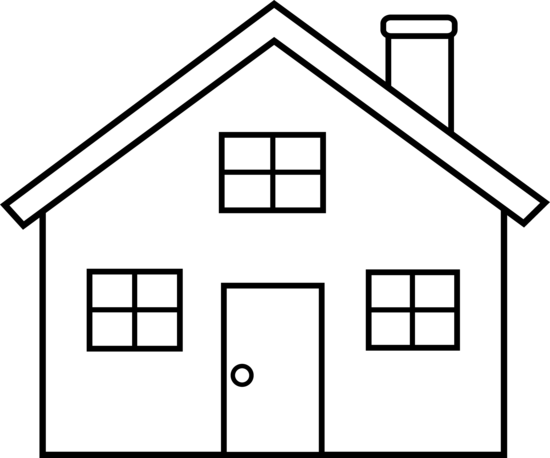 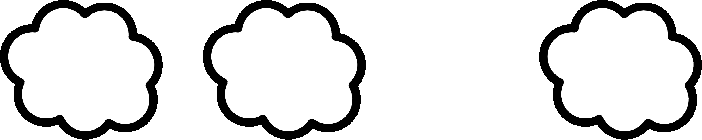 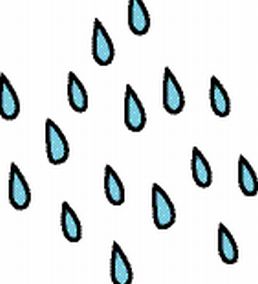 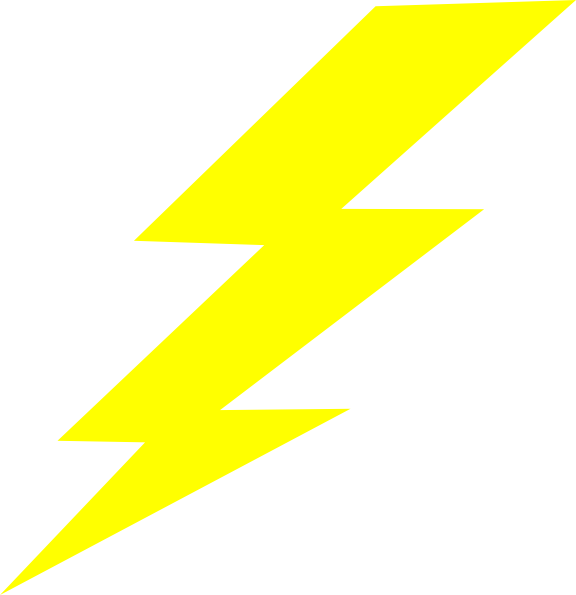 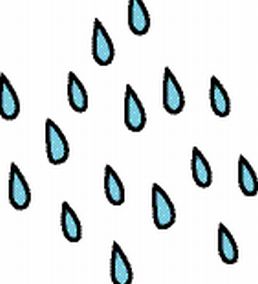 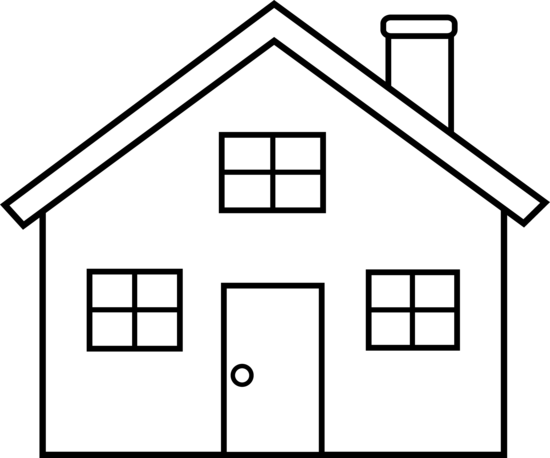 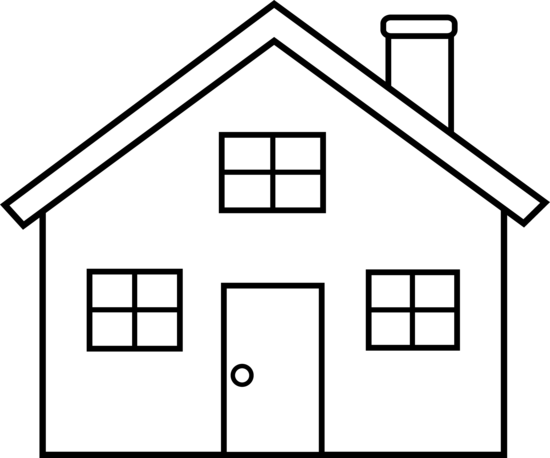 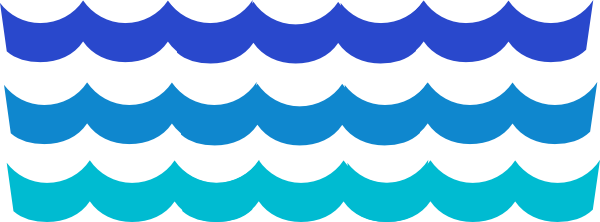 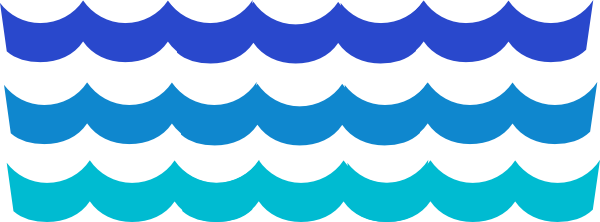 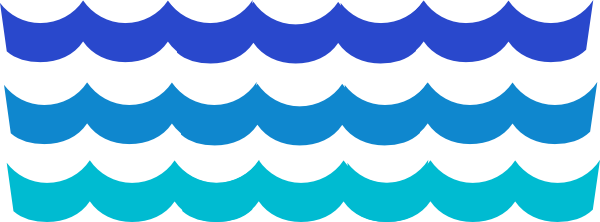 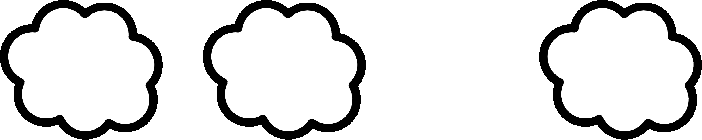 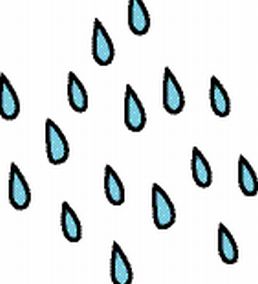 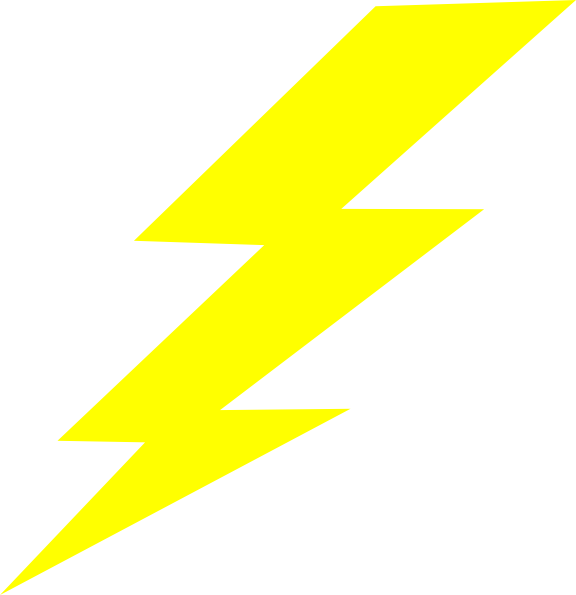 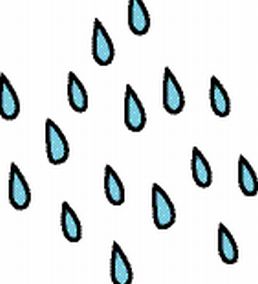 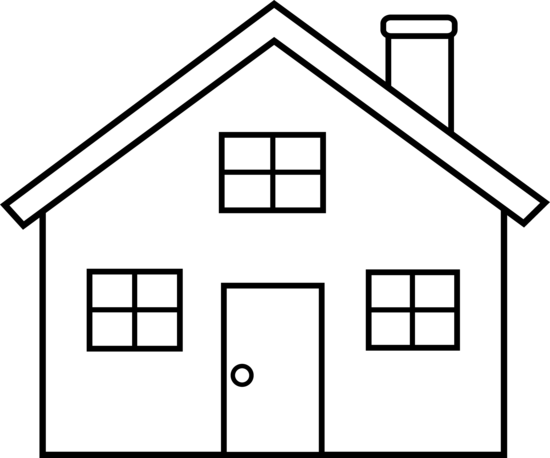 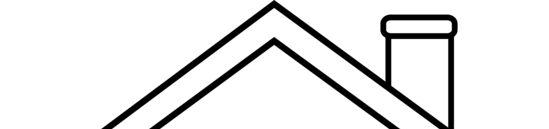 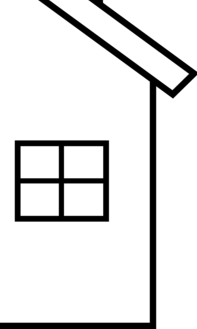 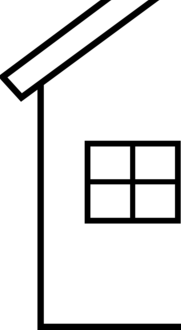 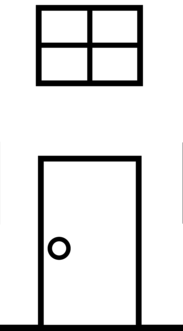 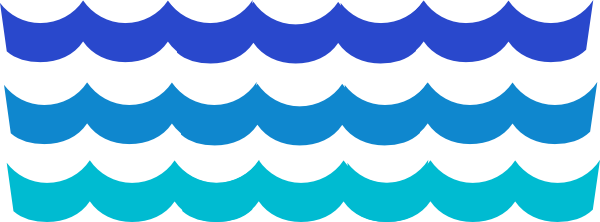 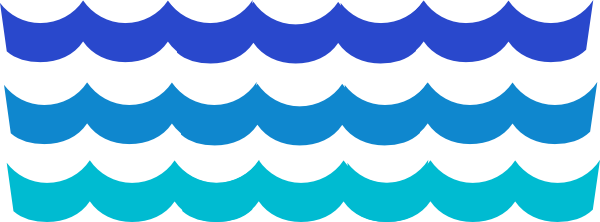 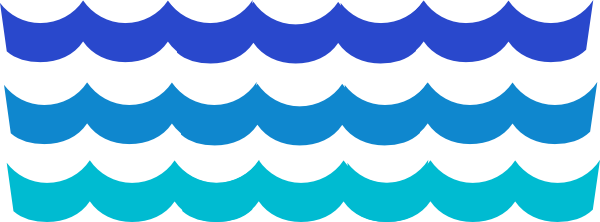 Everyone who hears my words and obeys them is like a wise man who built his house on rock. 
Matthew 7: 24
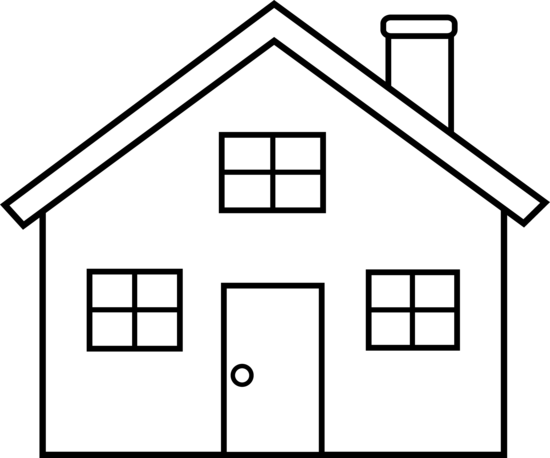 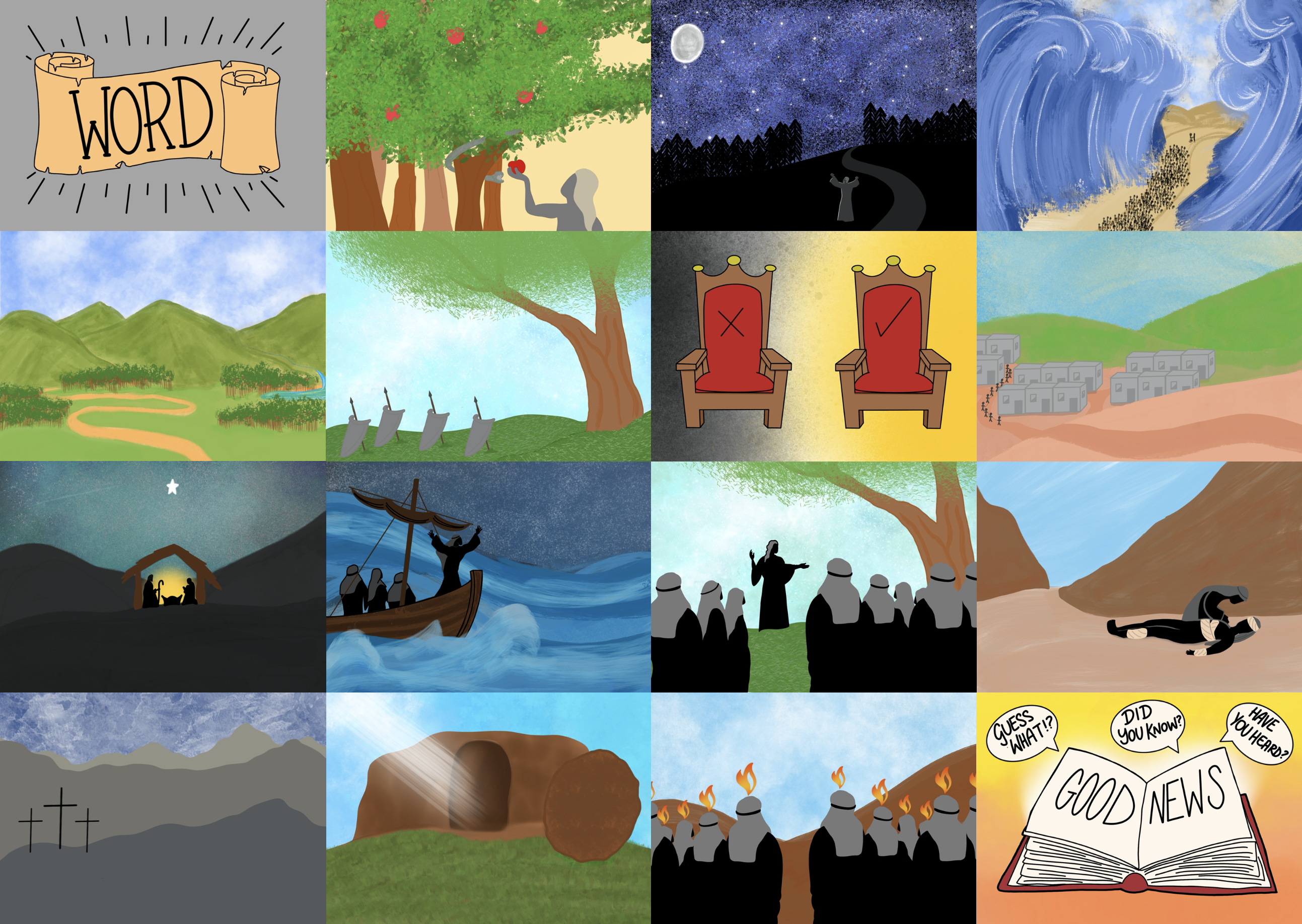 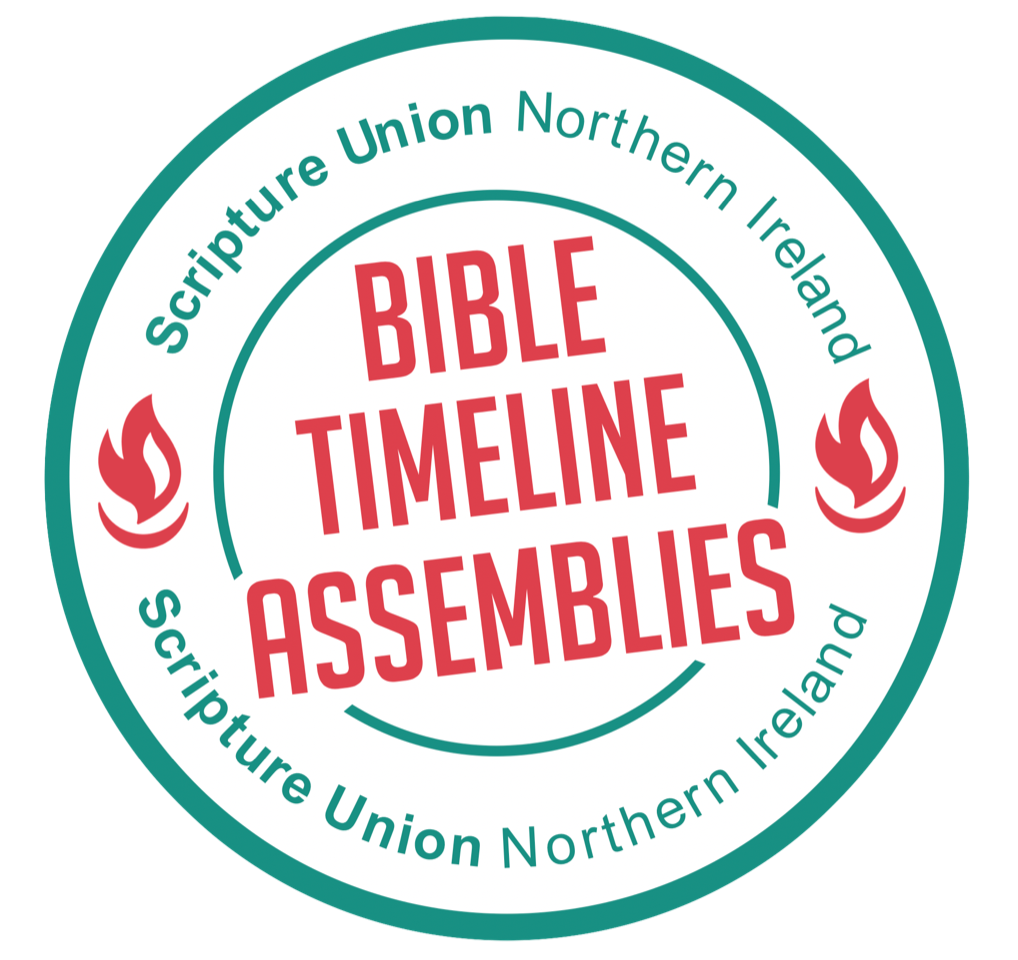 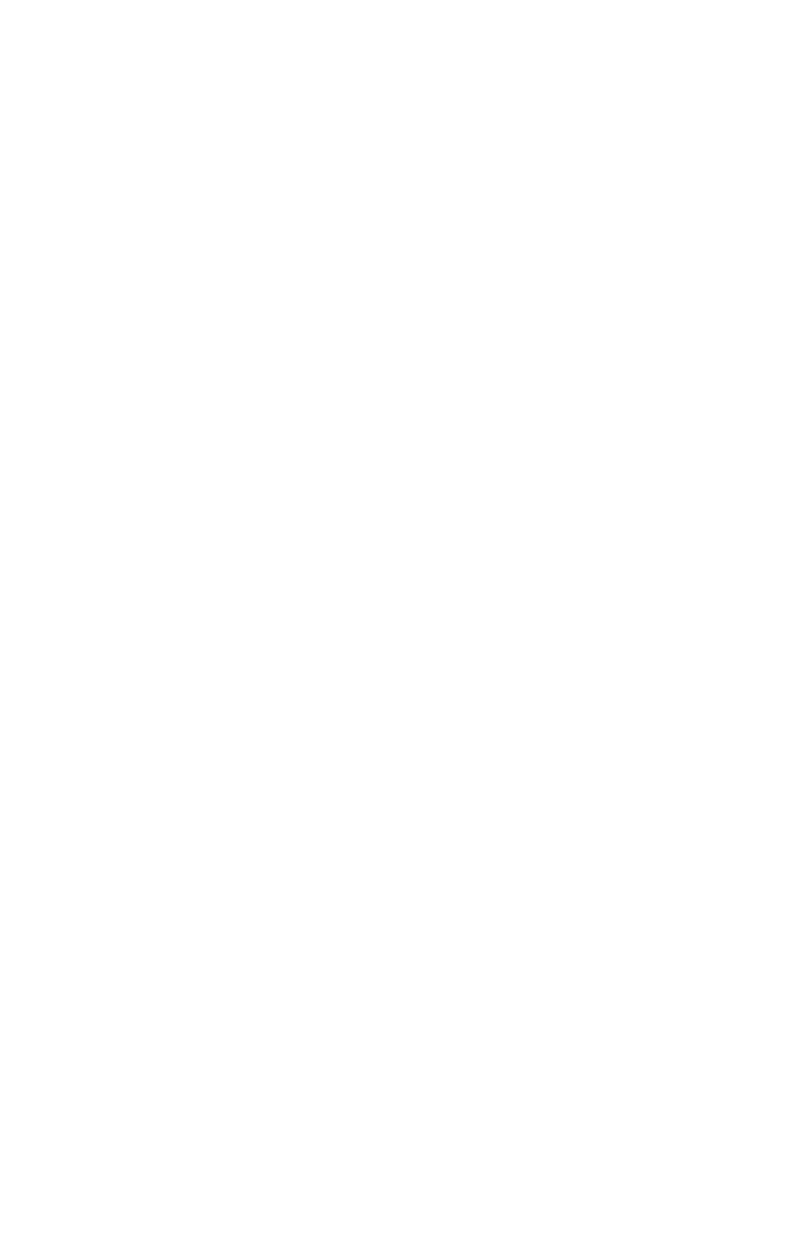